Université du Québec A Montréal
Cours de biotechnologie
Cytotoxicité d’un xénobiotique
UQAM
Amel BOUSLIMI
Les mycotoxines
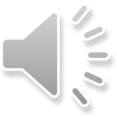 Métabolites secondaires de diverses espèces fongiques :
Aspergillus, Penicillium et Fusarium
Implications dans des pathologies humaines et animales (Mycotoxicoses)
Induction par la consommation d’aliments contaminés
Problème d’importance mondiale
Introduction
Introduction
Méthodologie
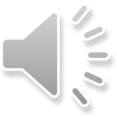 Méthodologie
viabilité cellulaire: MTT
Succino-déshydrogénase
Succinate
Fumarate
FAD
FADH2
Formazan
MTT
(bleu)
(jaune)
Principe : une indication sur l’activité mitochondriale
Approche
Traitement par les mycotoxines
 Addition du MTT
Lecture de DO à 560 nm
Méthodologie
[Speaker Notes: Pour évaluer la viabilité cellulaire suite à l’exposition à la zearalénone, nous avons réaliser le test MTT]
Viabilité cellulaire (test RN)
Principe
Ce test permet d’évaluer la  perméabilité et l’activité membranaire
Le RN est un colorant qui pénètre sélectivement les cellules vivantes
Approche
Traitement par  le mycotoxine
 Addition du RN
Dosage spectro-photométrique
Méthodologie
Evaluation de la viabilité cellulaire: (BT)
Principe
Le bleu de trypan colore sélectivement les cellules mortes
La viabilité cellulaire évaluée par comptage sous microscope  
des cellules vivantes non colorées
Approche
Traitement par  les mycotoxines
 Addition du BT
Numération cellulaire (sous microscope)
Méthodologie
Bonne pratique de culture cellulaire